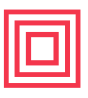 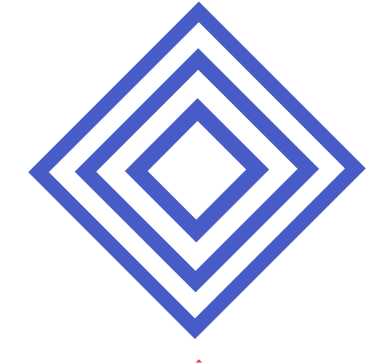 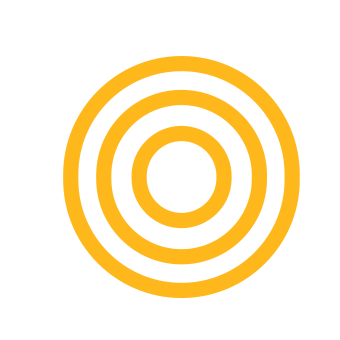 LESSON PLAN
Day 1: Design the game
ZONE: Software Zone			AGE GROUP: 11-14 		EQUIPMENT:  Computer, internet access, Buildbox software.DESCRIPTION: Participants will be introduced to the concepts of video game design and development and will learn how to build their own jumping video game, using the Buildbox software. 
ENGINEERING DESIGN CHALLENGE: 
Hurdling sport events occur frequently in Qatar, fans come from different parts of the world to attend them! They want your help in developing a tool that can remind people of this important sport. Build a game that simulate the actions of this sport (jumping and avoiding barriers). The game has to be fun, with an attractive UI, and several levels. 

LEARNING OBJECTIVES:After attending this session, participants will be able to:
Know the meaning of video game design and development.
Recognize the interface structure of the Buildbox software.
Add, edit, and delete components.
Design the UI of the game using the different entities available.
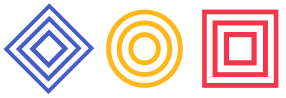 Studio56.qa
LESSON PLAN (Pg 1)
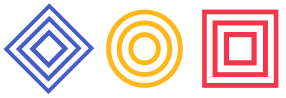 Studio56.qa
Day 2: Program the game
ZONE: Software Zone			AGE GROUP: 11-14 		EQUIPMENT:  Computer, internet access, Buildbox software.DESCRIPTION: Participants will continue building the video game by adding the losing scenario, and the scoring system. They will also design the “gameover” user-interface. 
LEARNING OBJECTIVES:After attending this session, participants will be able to:
Design the losing scenario.
Add scoring system.
Design the UI of the “gameover” screen.
Make sure all physical and logical aspects are working.
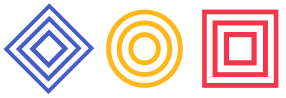 Studio56.qa
LESSON PLAN (Pg 1)
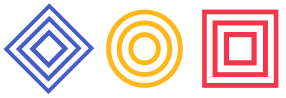 Studio56.qa
Day 3: Design level 2
ZONE: Software Zone			AGE GROUP: 11-14		EQUIPMENT:  Computer, internet access, Buildbox software.DESCRIPTION: Participants will continue working on game by adding a second level, with higher difficulty. 
LEARNING OBJECTIVES:After attending this session, participants will be able to:
Add another level to the game.
Increase the difficulty in the second level.
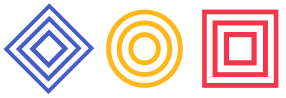 Studio56.qa
LESSON PLAN (Pg 1)
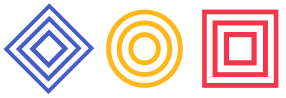 Studio56.qa
Day 4: Design level 3
ZONE: Software Zone			AGE GROUP: 11-14		EQUIPMENT:  Computer, internet access, Buildbox software.DESCRIPTION: Participants will continue working on game by adding a third level, with higher difficulty. 
LEARNING OBJECTIVES:After attending this session, participants will be able to:
Add another level to the game.
Increase the difficulty in the third level.
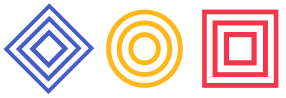 Studio56.qa
LESSON PLAN (Pg 1)
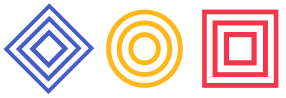 Studio56.qa
Day 5: Build and test the game
ZONE: Software Zone			AGE GROUP: 11-14		EQUIPMENT:  Computer, internet access, Buildbox software.DESCRIPTION: Participants will program the navigation between the different levels of the game, and add background sound to it. They will also build and test  the final game.
LEARNING OBJECTIVES:After attending this session, participants will be able to:
Program the navigation of the game.
Add background sound.
Build and test the final game.
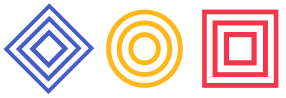 Studio56.qa
LESSON PLAN (Pg 1)
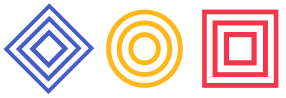 Studio56.qa